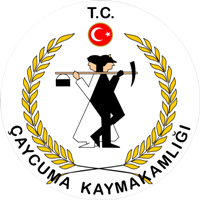 4483 SAYILI 
MEMURLAR VE DİĞER KAMU GÖREVLİLERİNİN YARGILANMASI HAKKINDA KANUN
Hizmet-içi Eğitim 
Semineri                  
                                            Çaycuma -2021
KGYHK
Memurlar ve Diğer Kamu Görevlilerinin Yargılanması Hakkında Kanun
Semineri
Your logo here
Anayasa Hukukunda Memur ve Kamu Görevlisi:
1982 Anayasa’nın 128. maddesinin 1. fıkrasında; “Devletin, kamu iktisadi teşebbüsleri ve diğer kamu tüzelkişilerinin genel idare esaslarına göre yürütmekle yükümlü oldukları kamu hizmetlerinin gerektirdiği asli ve sürekli görevlerin, memurlar ve diğer kamu görevlileri eliyle görüleceği” hükme bağlanmıştır. 
1982 Anayasası’nda dikkati çeken nokta, genel idare esaslarına göre yürütülmesi gereken asli ve sürekli görevlerin, memurlar dışında diğer kamu görevlileri eliyle de görüleceğinin belirtmesidir.
Anayasa Hukukunda Memur ve Kamu Görevlisi-1-
1982 Anayasasının 128. maddesi ile 1961 Anayasasının 117. Maddesini karşılaştırdığımızda, 1982 Anayasasında, memurların yanında diğer kamu görevlilerine yer verildiği, ayrıca kamu iktisadi teşebbüslerinin de 128. Madde kapsamına alındığı görülmektedir.

Danıştay’ın E. 2000/29, K. 2000/59 sayılı istişare kararında bu husus şöyle ifade edilmektedir: 4483 sayılı kanunun 2. Maddesine göre, bu yasa Devlet ile Anayasanın 123. Maddesine uygun olarak kanunla veya kanunun verdiği yetkiye dayanılarak kurulan diğer kamu tüzel kişilerinde çalışanlar hakkında uygulanacak, devlet tüzel kişiliği içinde yer almayan kamu tüzel kişiliği niteliği taşımayan kuruluşlarda çalışanlar hakkında uygulanmayacaktır
İdare Hukukunda Kamu Görevlisi:
İdarenin personel alımını, idare hukuku çerçevesinde düzenleyen 14.07.1965 tarihli 657 sayılı Devlet Memurları Kanunu’nun değişik 4. maddesinde; “Kamu görevlilerinde; memurlar, sözleşmeli personeller, geçici personeller ve işçiler olmak üzere, dört tür istihdam şekli olduğu” hükme bağlanmış, anılan madde’nin “A” bendinde de; “Mevcut kuruluş biçimine bakılmaksızın, Devlet ve diğer kamu Tüzel kişiliklerince genel idare esaslarına göre yürütülen asli ve sürekli kamu hizmetlerini ifa ile görevlendirilenlerin, bu Kanun’un uygulamasında memur sayılacağı” hüküm altına alınmıştır.
İdare Hukukunda Kamu Görevlisi:
Dolayısıyla, işçiler hakkında 657 sayılı D.M.K. Hükümleri uygulanamaz. Anılan Kanun’un 36. maddesinde ise; “Yardımcı sınıfındaki hizmetlerin de memurlar eliyle görüleceği” belirtilmiştir. Böylece, D.M.K.’da, asli ve yardımcı hizmet ayrımı benimsenmiş olmasına rağmen, yardımcı hizmetlerde istihdam edilenlerin memur tanımının içine dahil edildiği görülmektedir
Your logo here
İdare Hukukunda Kamu Görevlisi:
“İdare hukukundaki kamu görevlisi kavramının her ülkede farklı tanımlandığı ancak, nasıl tanımlanırsa tanımlansın kuramsal açıdan idare hukukuna göre kamu görevlisinin, kendisine bir kamu hizmeti verilen ve yönetimin sürekli bir şekilde idare kadroları hiyerarşisi içinde bulunan kimse olduğu” ifade edilmektedir
Ceza Hukukunda Kamu Görevlisi;
5237 Sayılı Türk Ceza Kanunu, eski T.C.K.’ deki “memur” teriminden vazgeçmiş, bunun yerine “kamu görevlisi” terimini kullanmıştır. 

5237 sayılı T.C.K.’nen 6. maddesinin 1. fıkrasının “c” bendinde; “Kamu  görevlisi deyiminden, kamusal  faaliyetin yürütülmesine atama veya seçilme yoluyla ya da herhangi bir surette sürekli, süreli veya geçici olarak katılan kişinin” anlaşılacağı hüküm altına alınmış olmakla, kamu görevlisi tanımında istihdamın değil, işinin icra ettiği fonksiyonun esas alındığı vurgulanmıştır.
Adli Yargılama Sistemi;
Memurların ve kamu görevlilerinin görevleri sebebiyle işledikleri suçlardan dolayı muhakemelerinin tamamen adli mercilere bırakılmasını öngören bir usuldür. 

Bu sistemde, inceleme ve hazırlık soruşturması dahil bütün işlemler idarenin izin ve müdahalesi olmaksızın genel hükümler çerçevesinde adli makamlarca icra edilir.
 
Türk hukuk ve ceza sisteminde, bazı suçlar hariç imparatorluk dönemi de dahil bu usul uygulanmamıştır.
İdari Yargılama Sistemi
Bu sistemde, memurun işlediği iddia edilen görevle ilgili suçların soruşturması idari merciler tarafından yapılır. 
Bu usulde, hem hazırlık soruşturması hem kovuşturma hem de başvurulabilecek kanun yolu olarak itiraz, istinaf ve temyiz incelemesi de idari merciler tarafından yapılmaktadır.
Bu usulde, memurların görev suçlarından dolayı sıkı bir şekilde korunduğu görülmektedir.
Karma sistem;
Bu sistem, idari yargı ile adli yargının memurların ve kamu görevlilerinin yargılanmaları usulünde birleştirilmesi ile ortaya çıkmıştır. 

Karma sistem kendi içerisinde iki kısma ayrılır:
Tahkik Sistemi;
Bu sisteme göre, kamu görevlisi hakkında idari merciler soruşturmayı yapar ve son soruşturmanın açılıp açılmamasına, bu soruşturma sonucuna göre karar verilir.
Dolayısıyla, bu kararın verilmemesi halinde, ne savcılık harekete geçebilir ne de yargı yerleri olaya el koyabilir. 
Memurin Muhakematı Hakkında Kanunu Muvakkat bu sistemi benimsemiştir.
İzin Sistemi;
Bu sistemde, kamu görevlisinin görevi sebebiyle işlediği suçlardan dolayı hakkında adli soruşturmaya başlanabilmesi yetkili merciin iznine bağlıdır. İzin, siyasal ve sosyal nitelikte yetkili bir kamu merciin ceza davasının yerindeliğini onaylayan bir irade birimi olarak tanımlanabilir. İzin bir dava şartı olup, izin verilmezse savcı dava açamaz. 
Dava açılmış ise, yargılamanın durmasına karar verilir ve ön şart olan izin eksikliği tamamlatılır. 
Ceza muhakemesinde izin kavramı, Devletin iddia makamının belirli bir olayda soruşturma yapılmasında kamu yararı gördüğünü belirtmesi ve soruşturma konusundaki engeli kaldırmasıdır.
İzin Sistemi; -2-
3628 sayılı Mal Bildiriminde Bulunulması, Rüşvet ve Yolsuzluklarla Mücadele Kanunu ile yürürlükten kaldırılan 1609 sayılı Kanun ve 4483 sayılı Kanun ile yürürlükten kaldırılan 399 sayılı K.H.K.’nin 11/d maddesinin kabul ettiği sistem budur.

4483 sayılı Kanun’un 1. maddesinde de; “Bu Kanunun amacının, memurlar ve diğer kamu görevlilerinin görevleri sebebiyle işledikleri suçlardan dolayı yargılanabilmeleri için izin vermeye yetkili mercileri belirtmek ve izlenecek usulü düzenlemek olduğu” belirtilmiş olup, anılan Kanun’un 3. maddesinde de, izin vermeye yetkili merciler sayılmak suretiyle hukukumuzda memurlar ve diğer kamu görevlilerinin yargılanabilmeleri için izin sistemi benimsenmiştir
4483 SAYILI KANUNLA GETİRİLEN DÜZENLEME;
Ülkemizde, memur yargılamasına temel oluşturan 1982 Anayasası’nın 129. maddesinin son fıkrasında; “Memurlar ve diğer kamu görevlileri hakkında işledikleri iddia olunan suçlardan ötürü ceza  kovuşturması açılmasının, kanunla belirlenen istisnalar dışında, kanunda gösterilen idari merciin iznine bağlı olduğu” hüküm altına alınmıştır.
4483 SAYILI KANUNLA GETİRİLEN DÜZENLEME;-1-
Tahkik sisteminden izin sistemine geçişin temel ayaklarından birisini oluşturan bu Anayasal hüküm doğrultusunda, 02.12.1999 tarihinde kabul edilen ve 04.12.1999 tarihinde yayımlanarak yürürlüğe giren 4483 sayılı Memurlar ve Diğer Kamu Görevlilerinin Yargılanması Hakkında Kanun ile, 1913 tarihli Memurun Muhakematı Hakkında Kanunu Muvakkat yürürlükten kaldırılmış olup, memurlar ve diğer kamu görevlileri hakkında işledikleri iddia olunan suçlardan ötürü ceza kovuşturması açılması idari merciin izin şartına bağlanarak, tahkik sisteminden izin sistemine geçilmiştir.
Your logo here
4483 SAYILI KANUNLA GETİRİLEN DÜZENLEME; -2-
4483 sayılı Kanun ile, M.M.H.K. hakkında getirilen eleştiriler izale edilmeye çalışılmış, Anayasa’nın 129. maddesinde öngördüğü izin sistemi içinde, memurlar ve diğer kamu görevlilerinin görevleri sebebiyle işledikleri iddia edilen suçları, bu Kanun’un getirdiği sisteme tabi kılmış, görevle ilgisi olmayan ancak, görev sırasında işlenen suçlar kapsam dışına çıkarılmış, M.M.H.K. döneminde sisteme dahil olmayan “diğer kamu görevlileri” sisteme dahil edilmiş, M.M.H.K. döneminde idare tarafından kullanılan hazırlık soruşturması yetkisi Cumhuriyet savcılarına devredilmiştir
4483 SAYILI KANUNUN AMACI;
4483 sayılı Kanunun 1. maddesinde; “Kanunun amacının, memurların ve diğer kamu görevlilerinin görevleri sebebiyle işledikleri suçlardan dolayı, haklarında yargılama yapılabilmesi için, izin vermeye yetkili mercileri ve bu mercilerin izleyeceği yolu göstermek olduğu” hükme bağlanmış ise de; “Bu Kanun’un amacın, memurlar ve diğer kamu görevlilerinin sadece görevleri sebebiyle işledikleri suçlardan dolayı yargılanabilmelerinin yetkili merciin izin vermesine bağlı bulunduğu ve bu izinle ilgili usulü düzenlemek olduğu” belirtilmiştir
4483 SAYILI KANUNUN KAPSAMI;
4483 sayılı Kanunun “Kapsam” başlıklı 2. maddesinde; “Bu Kanun’un, Devletin ve diğer kamu tüzel kişilerinin genel idare esaslarına göre yürüttükleri kamu hizmetlerinin gerektirdiği asli ve sürekli görevleri ifa eden memurlar ile diğer kamu görevlilerinin, görevleri sebebiyle işledikleri suçları kapsadığı” belirtilmiştir.
4483 sayılı Kanunun uyarınca soruşturma yapılabilmesi için failin memur, veya diğer kamu görevlisi olması ve bunların işledikleri suçların da görevlerinden doğması gerekir. 
Kanunun kapsamı, suç konusu ve failin sıfatı yönünden belirlenmiş olduğundan, bu konuyu sanık ve suç yönünden iki başlık altında toplamamız mümkündür.
FAİLİN KAMU GÖREVLİSİ OLMASI;
4483 sayılı kanuna göre soruşturma yapılabilmesi için her şeyden önce işlenilmiş olan kanuni suç failinin kamu görevlisi olması şarttır. Burada karşımıza çıkan sorun kamu görevlisinden neyin anlaşılması gerektiğidir. 
4483 sayılı kanun, ceza kanunu ve diğer kanunlarda islenen suçların faillerini dikkate alarak suçun soruşturulmasında CMK‘da öngörülen soruşturma usullerinden ayrılarak bir takım ek veya farklı koşullar öngörmektedir. Ancak, 4483 sayılı kanunun uygulama alanı ceza kanunundaki ve özel ceza kanunlarındaki suç  tanımlarında belirlenen faile ilişkin düzenleme göstermektedir. 
Yani, ceza kanunundaki ve diğer özel  ceza kanunlarındaki suç tanımlarında fail kamu görevlisi olarak tanımlanmışsa 4483 sayılı kanun uygulanacaktır. Aksi takdirde bu kanunun uygulanması söz konusu olmayacaktır.
Failin Kamu Görevlisi Olması;
Ceza kanunundaki kamu görevlisi ile ilgili tanım, 4483 sayılı kanun açısından da bağlayıcıdır. Bu açıdan yeni ceza kanunumuzun 6. maddesindeki kamu görevlisi ile ilgili tanım 4483 sayılı kanunun 1. maddesi içinde bağlayıcıdır 

Öte yandan, gerek Devletin temel organlarında görev yapan personellerden bazıları, gerekse kamu tüzelkişiliğine sahip olan diğer kurumların personellerinden bazıları, 4483 sayılı Kanun gereği ya da özel kanunlardaki hüküm nedeniyle, bu Kanun’un kapsamı dışındadır. 

Örneğin, kamu iktisadi teşebbüsleri 4483 sayılı Kanun gereği, Bakanlar Kurulu üyeleri, üniversite öğretim üyeleri ise özel hüküm gereği, 4483 sayılı Kanun uyarınca soruşturulmazlar
Your logo here
4483 SAYILI KANUNA GÖRE KAMU GÖREVLİSİNİ BELİRLEMEDE KULLANILACAK KISTASLAR;
Anılan mevzuata göre, kamu görevlilerini belirlemede iki kıstas bulunmaktadır.

Bunlardan ilki, genel idare esaslarına göre yürütülmekte olan bir kamusal faaliyetin varlığı, diğeri ise, bu faaliyete asli ve sürekli olarak katılmadır. 

Bu kıstasları ayrı başlıklar halinde incelemek daha uygun olur.
Your logo here
GENEL İDARE ESASLARINA GÖRE YÜRÜTÜLMEKTE OLAN BİR KAMUSAL FAALİYETİN VARLIĞI;
Yasal mevzuatta bu kavramla ilgili herhangi bir kavrama yer verilmediği gibi gerek yargı kararlarında gerekse teoride, genel idare esasları kavramına ilişkin yeterli açıklık bulunmamaktadır.
Anayasa mahkemesi bir kararında; “Genel idare esaslarına göre yürütülen kamu hizmetlerinin gerektirdiği asli ve sürekli görevlerde kadronun esas olduğunu, bu görevlerin kadroya bağlanması dışında, merkezi idare ile statü ilişkisi içinde olması ve kamu gücünün kullanılması biçiminde özellikleri bulunduğunu” belirtmiştir.
Your logo here
Kamusal Faaliyetin Yürütülmesine Asli ve Sürekli Olarak Katılma;
5237 sayılı T.C.K.’da ise, kamusal faaliyete kamu hukuku usulüyle katılması koşuluyla kamu görevi veya kamu hizmeti yapan tüm personelin “kamu görevlisi” olarak tanımlandığı dolayısıyla, “kamu görevlisi” kavramının, hayli geniş ifade edildiği görülmektedir. 4483 sayılı Kanun ise, bunlardan sadece asli ve sürekli görevlerde çalışan kimseleri ceza soruşturması bakımından izne tabi tutmuş olup, kamu idarelerinde istihdam edildiği halde asli ve sürekli görevde çalışmayanları kapsam dışında bırakmıştır. 
Dolayısıyla, 4483 sayılı Kanun’un 2. maddesindeki “asli ve sürekli görevde çalışma” öğesinin, 5237 sayılı T.C.K.’nen 6/c maddesinde “kamu görevlisi” sayılanların tümünü içine almadığı sonucuna ulaşılmaktadır
Your logo here
Kamusal Faaliyetin Yürütülmesine Asli ve Sürekli Olarak Katılma; -1-
Özel kuruluş kanunlarında veya özel kanunlarda personeli görevinden kaynaklanan bir suç işlediğinde hangi usule göre soruşturma yapılacağı hususunda bir hüküm bulunmuyorsa yapılacak iş, personelin Devletin gayesi gereği yapmak zorunda bulunduğu esas işlerin yürütüldüğü bir devlet kuruluşunun sürekli kadrolarında yer alıp almadığı veya bu eylemlere kamu usulüne göre katılıp, katılmadığına bakmaktır.
Your logo here
4483 Sayılı Kanun İle Kapsama Alınanlar;
4483 sayılı Kanuna göre; “Türkiye Büyük Millet Meclisinde görevli memurlar ve diğer kamu  yardımcıları (m.3/f), Cumhurbaşkanlığında görevli memurlar ve diğer kamu görevlileri ile Cumhurbaşkanlığı Genel Sekreteri (m.3/g), Büyükşehir belediye başkanları, il ve ilçe belediye başkanları; büyükşehir, il ve ilçe belediye meclisi üyeleri ile il genel meclisi üyeleri (m.3/h), İlçelerdeki belde belediye başkanları ve belde belediye meclisi üyeleri, merkez ilçelerdeki belde belediye başkanları ve belde belediye meclisi üyeleri (m.3/i), Köy ve mahalle muhtarları ile bu Kanun kapsamına giren diğer  memurlar ve kamu görevlileri (m.3/j)” hakkında bu Kanun hükümleri uygulanır
Your logo here
4483 SAYILI KANUN İLE KAPSAMA ALINANLAR;-1-
Öte yandan, Anayasa’nın 128. maddesinin 1. fıkrasında; “Devletin, kamu iktisadi teşebbüsleri ve diğer kamu tüzelkişilerinin genel idare esaslarına göre yürütmekle yükümlü oldukları kamu hizmetlerinin gerektirdiği asli ve sürekli görevlerin, memurlar ve diğer kamu görevlileri eliyle görüleceği” hükmü, 4483 sayılı Kanun’un 2. maddesinde, “Kamu İktisadi Teşebbüsleri” ibaresi çıkarılmak suretiyle, alınmış  olduğundan, K.İ.T. personeline 4483 sayılı Kanun uygulanmayacaktır
Your logo here
4483 SAYILI KANUN İLE KAPSAMA ALINANLAR;-2-
4483 sayılı Kanunun 17. maddesiyle değişik 22.01.1990 tarih ve 399 sayılı Kanun Hükmünde Kararnamenin 11. maddesinin “d” bendinde; “Teşebbüs genel müdürü ve yönetim kurulu üyelerinin görevlerini icra sırasında işledikleri suçlardan dolayı yargılanmalarının, ilgili bakanın iznine bağlı olduğu ve bu konuda  Memurlar ve Diğer Kamu Görevlilerinin Yargılanması Hakkında Kanun hükümlerinin uygulanacağı” hüküm altına alınmış olduğundan, K.İ.T. genel müdürleri ile yönetim kurulu üyeleri, görevleri sebebiyle işledikleri suçlardan dolayı 4483 sayılı Kanun kapsamında olup, bunlar hakkında soruşturmaya başlanabilmesi için, teşebbüsün bağlı olduğu bakandan izin alınması gerekmektedir
Your logo here
ÖZEL HÜKÜM NEDENİYLE KAPSAMA ALINANLAR;
Büyükşehir belediye başkanları, il, ilçe ve belde belediye başkanları ile tüm belediye memurları, belediye meclis üyeleri ve belediye encümen üyeleri; il genel meclis üyeleri; köy muhtarı ve ihtiyar heyeti üyeleri, mahalle muhtarları; Jandarma personeli, Milli Piyango personeli, Özel idare personeli, Emniyet teşkilatı mensupları, Çarsı ve mahalle bekçileri, Sahil Güvenlik Komutanlığı personeli, müftüler, KİT genel müdür ve yönetim kurulu üyeleri görevleri sebebiyle isledikleri iddia edilen suçlarının soruşturulması usulünde KGYHK hükümlerine tabidirler.
Your logo here
Diğer Kamu Görevlileri;
4483 sayılı Kanun’un 2. maddesinde; “Bu Kanun’un, memurlar ve diğer kamu görevlileri hakkında uygulanacağı” hüküm altına alınarak, diğer kamu görevlileri de bu Kanun kapsamına dahil edilmiştir.

Diğer kamu görevlileri ifadesi hukukumuza 1982 Anayasası ile girmiş olup, bu ifadeyi tanımlayan herhangi bir yasal düzenleme bulunmamaktadır. Anayasa Mahkemesi, bir kararında; “Diğer kamu görevlilerinin memurlar ve işçiler dışında kamu hizmetinin gerektirdiği asli ve sürekli görevlerde çalışanlar olduğunu”, diğer bir kararında; “Diğer kamu görevlilerinin, yönetime kamu hukuku ilkeleriyle bağlı olması gerektiğini”, bir başka kararında ise; “Memurlar gibi diğer kamu görevlileri için de atama koşulunun geçerli olduğunu” belirtmiştir
Your logo here
Çeşitli yargı kararlarına göre, diğer kamu görevlileri;
Çeşitli yargı kararlarına göre, diğer kamu görevlileri denildiğinde, memurlar dışında kalan kamu görevlileri anlaşılmaktadır. Memurlar dışında kalan diğer kamu görevlileri kapsamına ise, ayrı personel rejime tabi olan kamu görevlileri ile Anayasanın 127. maddesi ile düzenlenen mahalli idareler personelleri girmektedir. 
Dolayısıyla, diğer kamu görevlilerini; “Devlet memuru statüsüne girmeyen özel kanunlara bağlı kamu personeli” ile “kamu görevlerine atama dışı yollarla gelen (seçimle) kamu görevlileri” olarak, ikili bir ayrıma tabi tutarak incelemek uygun olacaktır
Your logo here
Konu Yönünden Kapsamı;
4483 sayılı Kanunun 2. maddesinde; “Bu Kanunun memurlar ve diğer kamu görevlilerinin görevleri sebebiyle işledikleri suçlar hakkında uygulanacağı” hüküm altına alınmıştır. Buna göre, memur veya kamu görevlisine isnat edilen eylemin, Türk Ceza Kanunu veya diğer cezai müeyyide öngören kanunlara göre suç teşkil etmiş olması gerekir. 
Bir eylemin suç olabilmesi için ise, o eylemin kanunla suç sayılmış olması ve bu eylemin cezasının da kanunda gösterilmesi gereklidir. Dolayısıyla, suç sayılan eylemler kanunda açık bir şekilde gösterilmezse, “kanunsuz suç olmaz kuralı” ihlal edilmiş olur
Your logo here
Görev Sebebiyle İşlenen Suç;
4483 sayılı Kanunun 2. maddesinin ilk fıkrasında: “ Bu Kanunun, memurların ve diğer kamu görevlilerinin görevleri sebebiyle işledikleri suçları kapsadığı” hüküm altına alınmış olup, M.M.H.K.’dan farklı olarak, “görev sırasında işlenen suçlar” kapsam dışına çıkarılmıştır. Böylelikle, kovuşturmanın daha sağlıklı ve daha çabuk yapılması sağlanmak istenmiştir. 
Kanunun memurlar ve diğer kamu görevlileri hakkında uygulanabilmesi için suçun, görev sebebiyle işlemesi gerekir. Görevleri sebebiyle olmayıp, görevlerini yaptıkları sırada işledikleri suçlarda memur ve diğer kamu görevlileri, 4483’ün getirdiği izin sisteminden istifade edemeyeceklerdir. Böylece görev sırasında görev sebebi  dışında bir nedenle işlenen suçlar genel hükümlere tabi olacaktır
Your logo here
Görev Sebebiyle İşlenen Suç;
Görev sebebiyle işlenen suç, kamu görevlisinin ilgili yasa ve mevzuat uyarınca yerine getirmekte olduğu, doğrudan görevin içeriği veya biçimsel koşulları ile ilgili olan, yapılan görevle illi bağı bulunan, görevin yerine getirilmemesi veya geç yerine getirilmesi suretiyle ya da görevin sağladığı yetki veya nüfuz kötüye kullanılarak işlenebilen ve bu nedenle de çoğu kez görevin yapılması veya yapılmamasının doğal sonucu olan suçtur. Bir başka ifadeyle, memuriyet görevinden doğan, görevle bağlantılı ve görevden yararlanılarak işlenebilen suçlardır
Your logo here
Görev Sebebiyle İşlenen Suç;
KGYHK ile memurlar ve diğer kamu görevlileri suçun niteliği yönünden görevleri sebebiyle isledikleri suçlar nedeniyle özel soruşturma yöntemine tabi olurken, 657 sayılı Devlet Memurları Kanunu(DMK)’ un 24. maddesi gözden kaçırılmamalıdır. Bu maddede, memurların görevleri ile ilgili veya görevleri sırasında isledikleri suçlardan ötürü soruşturma yapılmasının ve dava açılmasının özel hükümlere tabi olduğu belirtilmektedir. 
Suçun niteliği bakımından DMK, MMHK’ ya uygun tanım yapmakta ancak KGYHK’ nen 1. maddesi ile çelişmektedir. KGYHK’ da, DMK’ nen 24. maddesini değiştiren bir hüküm bulunmadığı için kanun çatışması durumu söz konusudur. Çünkü DMK, görev sırasında islenen ama görevle ilgisi olmayan suçlar için de özel hükümlere tabi olunacağını söylemektedir. 
Ancak: KGYHK, DMK’ ya göre özel kanun niteliği taşıdığından KGYHK hükümleri uygulanacaktır
Your logo here
Görev Sebebiyle İşlenen Suç:-1-
Görev suçları 4483 sayılı Kanun kapsamında olmakla beraber, bazıları özel hüküm gereği bazıları ise, nitelikleri gereği 4483 sayılı Kanun kapsamı dışındadır.
Örneğin; Zimmet, irtikap, rüşvet suçları 3628 sayılı Kanun kapsamında olmaları nedeniyle, kamu görevlisinin suçu bildirmemesi suçu (T.C.K. m.279) adli görev olması nedeniyle, işkence (T.C.K. m.94) ile kamu görevlisinin zor kullanma yetkisine ilişkin sınırın aşılması suçları ise, 4483 sayılı Kanun’un 2/5. maddesi gereği 4483 sayılı Kanun kapsamında değildir.
Your logo here
GÖREV SIRASINDA İŞLENEN SUÇ;
Memurların veya diğer kamu görevlilerinin görevleri sırasında işledikleri dövme, yaralama, tehdit, hakaret gibi suçlar bu grupta değerlendirildiğinden, 4483 sayılı Kanun’a göre değil, genel hükümlere göre Cumhuriyet savcısı tarafından soruşturulur. Danıştay da bir kararında “Belediye başkanının adliye yazı işleri müdürüne hakaret etmesinin, görev sebebiyle işlenmiş bir suç niteliğinde  olmadığına” karar vermiştir.

Dolayısıyla, bu tür suçlarda 4483 sayılı Kanun uygulama alanı bulmayacaktır. Ancak, kolluk görevlilerinin idari kolluk görevlerini yerine getirdikleri sırada silah kullanmaları nedeniyle meydana gelen ölüm, yaralama gibi eylemleri görev sebebiyle işlenen suçtur. 

Ayrıca, memur veya diğer kamu görevlilerinin görev suçları dışında kişisel suç işlemeleri durumunda da diğer   vatandaşlardan farklı bir muameleye tabi tutulur.
Your logo here
4483 SAYILI KANUNUN İSTİSNALARI;
4483 sayılı Kanun’un 2. maddesinin 2. fıkrasında; “Görevleri ve sıfatları sebebiyle özel soruşturma ve kovuşturma usullerine tabi olanlar ile suçun niteliği yönünden kanunlarda gösterilen soruşturma ve kovuşturma usullerinin bu Kanun’a tabi olmadığı” belirtilmiştir. 
Dolayısıyla, bazı durumlarda suçun faili memur veya diğer kamu görevlisi ve işlenen suç da görev suçu olduğu halde, 4483 sayılı Kanun hükümleri uygulanmaz. 
Bu durum özel yasal düzenlemelerden kaynaklanmaktadır. Bu istisnalar kişiler ve suçlar açısından ayrı ele alınabilir.
Your logo here
Failin Sıfatına İlişkin İstisnalar;
Anayasa’nın 105. maddesi  uyarınca, “Cumhurbaşkanı’nın görevi nedeniyle işlediği suçlardan dolayı herhangi bir sorumluluğu bulunmamakta olup, sadece vatana ihanetten sorumluluğu bulunmaktadır. Bunun için de Meclis kararı gereklidir”
Anayasa’nın 101. maddesi uyarınca; “Başbakan ve bakanlar hakkında görevlerini yerine getirirlerken işledikleri iddia olunan suçlardan dolayı soruşturma açılması Meclis kararına bağlıdır”; Anayasa’nın 83. maddesi uyarınca; “Seçimden önce veya sonra bir suç işlediği ileri sürülen bir milletvekili sorguya çekilemez.
Your logo here
Failin SIfatına İlişkin İstisnalar;
2797 sayılı Yargıtay Kanunu’nun 46. maddesi uyarınca; “Yargıtay Başkanı, üyeleri, Yargıtay Cumhuriyet Başsavcısı ve Yargıtay Cumhuriyet Başsavcı vekili” ; 2575 sayılı Danıştay Kanunu’nun 76. maddesi uyarınca; “Danıştay Başkanı, üyeleri, Danıştay Başsavcısı”; 832 sayılı Sayıştay Kanunu’nun 96. ve 99. maddeleri uyarınca; “Sayıştay Başkan ve üyeleri ile Başkan ve üyeler dışındaki meslek mensupları”; Anayasa’nın 144. maddesi ve bu maddeye paralel olarak 2802 sayılı Hakimler ve Savcılar Kanunu’nun 82. maddesi uyarınca; “Hakim ve savcılar”; 2802 sayılı Kanun’un 116. Maddesi uyarınca; “Adalet komisyonlarında görev yapan memurlar”
Your logo here
Failin Sıfatına İlişkin İstisnalar;
357 sayılı Askeri Hakimler ve Askeri Savcılar Kanunu’nun 23. maddesi uyarınca; “Bu Kanun’a tabi olan Askeri hakimler ve askeri savcılar ile yardımcıları”; 353 sayılı Askeri Mahkemeler  1600 sayılı Askeri Yargıtay Kanunu’nun 37.,38. ve ek 2. maddeleri uyarınca; “Askeri Yargıtay Başsavcısı, İkinci Başkanı, daire başkanları ve üyeleri ile sıkıyönetim komutanları”; 1602 sayılı Askeri Yüksek İdare Mahkemesi Kanunu’nun 32. maddesi uyarınca; “Askeri Yüksek İdare Mahkemesi Başsavcısı, daire başkanları, üyeleri ve genel sekreteri”; 2547 sayılı Yüksek Öğretim Kanunu’nun 53/c maddesi uyarınca; “Yükseköğretim üst kuruluşları başkan ve üyeleri ile yükseköğretim kurumları yöneticileri, kadrolu ve sözleşmeli öğretim elemanlarının ve bu kuruluş ve kurumların 657 sayılı Devlet Memurları Kanununa tabi memurları”; 1136 sayılı Avukatlık Kanunu’nun 58. maddesi uyarınca; “Avukatlar”;
Your logo here
Failin Sıfatına İlişkin İstisnalar;
4483 sayılı Kanun’un 2. maddesi gereği, “K.İ.T. personelleri” ve kuruluş kanunlarında, Memurin Muhakematı Hakkında Kanunu Muvakkat Hükümlerinin uygulanmayacağına yer veren diğer kurum ve kuruluşların personelleri, 4483 sayılı Kanun kapsamı dışındadırlar.
Öte yandan, noterler, hakemler, bilirkişiler, tanıklar, köy ihtiyar kurulu üyeleri gibi kamu görevlileri de M.M.H.K. döneminde içtihatlarla bu Kanun kapsamı dışında tutulmuşlardır.
Your logo here
Niteliği Sebebiyle 4483 Sayılı Kanuna Tabi Olmayan Suçlar;
Yine, yardımcı hizmetler sınıfında olan personeller, kadro karşılığı olmaksızın çalıştırılan sözleşmeli personeller, geçici görevliler, işçiler, ceza hukuku bakımından memur sayılmayan din görevlileri hakkında da 4483 sayılı Kanun hükümleri uygulanmaz
Suç konusuna yönelik olarak 4483 sayılı Kanunun uygulanmasını gerektiren istisnaların bir kısmı yine bu Kanun içerisinde, diğer bir kısım istisnalar ise özel kanunlarda yer almaktadır.
Your logo here
Disiplin Suçları;
4483 sayılı Kanun’un 2. maddesinin 4. fıkrasında; “Disiplin hükümlerinin saklı tutulduğu” hükme bağlanmıştır. Disiplin hükümleri, idare hukukunu ilgilendiren idari nitelikteki bir suçtur. 4483 sayılı Kanun dar anlamda öngörülen soruşturma, kovuşturma ve yargılama kuralları açısından özel bir kanun olduğu için, disiplin hukuku kapsam dışındadır. 
Dolayısıyla, disiplin hükümlerine atıf yapmaya gerek Bulunmamaktır.
Your logo here
Disiplin Suçları;-2-
Memurların özlük haklarının düzenlendiği genel nitelikli bir yasa olan 657 sayılı DMK’ ın 124. maddesinde disiplin cezası: “Kamu hizmetlerinin gereği gibi yürütülmesini sağlamak amacıyla yasaların, tüzüklerin ve yönetmeliklerin devlet memuru olarak emrettiği ödevleri yurt içinde veya yurt dışında yerine getirmeyenlere, uyulmasını zorunlu kıldığı hususları yapmayanlara, yasakladığı isleri yapanlara durumun niteliğine ve ağırlık derecesine göre verilecek cezalar” olarak tanımlanmıştır.
Your logo here
Disiplin Suçları;-3-
KGYHK bu şekilde tanımlanan ve idari nitelikli bir suç olan disiplin suçlarının soruşturulmasını özel kanunlara bırakmıştır. Bir kamu görevlisinin islediği bir suçtan dolayı Ceza Kanununa göre soruşturma açılabilir. Bunun yanında disiplin soruşturması da açılabilir. 
Nitekim 657 sayılı DMK 131. maddesine göre, memur (kamu görevlisi) hakkında ceza mahkemesinde kovuşturmaya başlanmış olması, disiplin  soruşturmasını geciktirmez; mahkeme sonucunda mahkûm olması veya olmaması halleri disiplin cezasının uygulanmasına engel olamaz
Your logo here
Ağır Cezayı gerektiren Suçüstü Hali;
4483 sayılı Kanun’un 2. maddesinin 3. fıkrasında; “Ağır cezayı gerektiren suçüstü hallerinin genel hükümlere tabi olduğu” hükmüne yer verilmiş olup, ağır cezayı gerektiren suçüstü ifadesiyle de, ağır ceza  mahkemesinin görevine giren suçlar kastedilmektedir. 
Ağır ceza mahkemelerinin görevleri ise, 5235 sayılı Adli Yargı İlk Derece Mahkemeleri ile Bölge Adliye Mahkemelerinin Kuruluş, Görev ve Yetkileri Hakkında Kanun’un 12. maddesinde belirtilmiştir. 
Buna göre, “Türk Ceza Kanununda yer alan yağma (m. 148), irtikâp (m. 250/1 ve 2), resmi belgede sahtecilik (m. 204/2), nitelikli dolandırıcılık (m. 158), hileli iflâs (m. 161) suçları ile ağırlaştırılmış müebbet hapis, müebbet hapis ve on yıldan fazla hapis cezalarını gerektiren suçlarla ilgili dava ve işlere ağır ceza mahkemelerinin bakmakla görevli olduğu” hüküm altına alınmış olduğundan, bu suçları görevi sebebiyle olsa dahi, suçüstü işlerken yakalanan kamu görevlisi hakkında soruşturma genel hükümlere göre yapılacaktır
Your logo here
Adliye İle İlgili Görevlerden Doğan Suçlar;
Anılan mevzuatta; “Adliye ile ilgili suçlardan dolayı, vali ve kaymakamlar hakkında 2.12.1999 tarihli ve 4483 sayılı Memurlar ve Diğer Kamu Görevlilerinin Yargılanması Hakkında Kanun hükümlerinin, en üst dereceli kolluk amirleri hakkında ise, hâkimlerin görevlerinden dolayı tâbi oldukları yargılama usulünün uygulanacağı” hükme bağlanmıştır. 

Burada, en üst dereceli kolluk amiri kavramının  Doktrinde bir görüşe göre, “C.M.K., ülke düzeyinde uygulanan bir Kanun olduğuna göre, 161/5. maddesinde söz edilen kavramdan, kolluk teşkilatlarının en üst makamının anlaşılması gerektiği dolayısıyla, Emniyet Genel Müdürü, Jandarma Genel Komutanı, Gümrük Muhafaza Müsteşarı ile Sahil Güvenlik Komutanlarının en üst dereceli kolluk  amirleri olduğu” anlaşılması gerektiği ileri sürülmektedir.
Your logo here
Adliye İle İlgili Görevlerden Doğan Suçlar; -1-
Köy Kanunu’nun verdiği adlî görevler nedeniyle köy muhtarı ve ihtiyar heyeti üyeleri, 2004 sayılı İcra ve İflas Kanununun 357. maddesine göre ilgili tüm kamu görevlileri, 2918 sayılı Karayolları Trafik Kanununa göre adlî görevi olan trafik zabıtası, 6831 sayılı Orman Kanunu tarafından kendilerine orman suçlarının kovuşturulmasında adlî görev verilenler, 7.11.1985 tarih ve 18921 sayılı resmi gazetede yayınlanan Evlendirme Yönetmeliği’nin 56/1 maddesi gereğince evlendirme işlemleri ile ilgili bir suç isleyen evlendirme memurları, 298 sayılı Seçim Kanununun 174. maddesi gereği Kanuna aykırı eylemleri sebebiyle seçim memurları hakkında, Cumhuriyet savcıları tarafından doğrudan soruşturma yapılır
Your logo here
İşkence ve Zor Kullanma Yetkisini Aşma Suçu;
4483 sayılı Kanun’un 2. maddesinin son fıkrasında da; “765 sayılı Türk Ceza Kanunu’nun 243. ve 245. maddeleri kapsamında açılacak soruşturma ve kovuşturmalarda bu Kanun hükümlerinin uygulanmayacağı” hüküm altına alınmış olup, yürürlükten kaldırılmış olan 765 sayılı T.C.K.’ un 243. maddesinin karşılığı, 5237 sayılı T.C.K.’ un 94. maddesinde yer alan “İşkence suçu” dur. 

Yine, eski T.C.K.’ nen 245. maddesinin karşılığı, 5237 sayılı T.C.K.’ un 256. maddesinde yer alan, “Zor Kullanma Yetkisine İlişkin Sınırın Aşılması Suçu”dur. Dolayısıyla, bu suçlar 4483 sayılı Kanun kapsamı dışındadır. 

Örneğin, 2559 sayılı Polis Vazife ve Salahiyet Kanunu uyarınca zor kullanma yetkisine sahip polisin, kamu görevini yaptığı sırada kişilere karşı görevinin gerektirdiği ölçünün dışında kuvvet kullanması suretiyle işlediği suçlar bu kanun kapsamı dışındadır.
Your logo here
Kamu Görevlisi Hakkında Suç Uyduranlar Hakkında Soruşturma;
4483 sayılı Kanun’un 15. maddesinin 1. fıkrasında; “Memurlar ve diğer kamu görevlileri hakkındaki ihbar ve şikâyetlerin, ihbar veya şikâyet edileni mağdur etmek amacıyla ve uydurma bir suç isnadı suretiyle yapıldığı hazırlık soruşturması sonucunda anlaşılırsa veya yargılama sonucunda sabit olursa haksız isnatta bulunanlar hakkında yetkili ve görevli Cumhuriyet başsavcılığınca re' sen soruşturmaya geçileceği” hüküm altına alınmıştır.
Your logo here
Diğer Kanunlarda Belirtilen İstisnalar;
3628 sayılı Mal Bildiriminde Bulunulması, Rüşvet ve Yolsuzluklarla Mücadele  Kanunu’nun, “Soruşturma” başlıklı 17. maddesinin 1. fıkrasında; “Bu Kanun’da ve 18.6.1999 tarihli ve 4389 sayılı Bankalar Kanunu’nda yazılı suçlarla, irtikâp, rüşvet, basit ve nitelikli zimmet, görev sırasında veya görevinden dolayı kaçakçılık, resmî ihale ve alım ve satımlara fesat karıştırma, Devlet sırlarının açıklanması veya açıklanmasına sebebiyet verme suçlarından veya bu suçlara iştirak etmekten sanık olanlar hakkında 4483 sayılı Kanun’un uygulanmayacağı” hüküm altına alınmış olup, anılan maddenin 2. fıkrasında ise; “Yukarıdaki fıkra hükmünün müsteşarlar, valiler ve kaymakamlar hakkında uygulanamayacağı” hükme bağlanmıştır. 
İşlenen suç 1402 sayılı Sıkıyönetim Kanunu’nda sayılan suçlardan ise ve sıkıyönetim ilan edilen bölge ile sınırlı olmak üzere sıfat, meslek ve memuriyeti ne olursa olsun bu suçu isleyen kamu görevlileri sıkıyönetim  mahkemelerinde yargılanırlar
Your logo here
4483 SAYILI KANUNA GÖRE SORUŞTURMA YÖNTEMLERİ;
Suçun Yetkili Mercie Bildirilmesi:
KGYHK nın 4. maddesi kamu görevlilerinin görevleri sebebiyle isledikleri suçlarını yetkili mercilerden önce öğrenen Cumhuriyet Başsavcıları ile diğer makam ve kamu görevlilerinin izleyecekleri yolları, ihbar ve şikayetlerin içeriğini, araştırmaya değer bulunmayan ihbar ve şikayetler hakkında yapılması gereken hususları dört ayrı fıkra halinde düzenlemiştir.
Your logo here
-2-
Suçun İhbar ve Şikâyet Yoluyla Bildirilmesi
Suç, yetkili merci tarafından bizzat  öğrenilebileceği gibi, ihbar ve şikâyet yoluyla ya da Cumhuriyet başsavcılığının soruşturma izni istemesiyle veya diğer makam ve memurların bildirilmesiyle de öğrenilebilir. Suçun doğrudan öğrenilmesi, hiyerarşik sistem içinde amirlerin yaptıkları denetim görevleri sırasında olabileceği gibi, müfettişlerin veya teftişe yetkili diğer elemanların, normal teftiş ve kontrolleri sırasında da olabilir
Your logo here
-3-
İhbar ve Şikayetlerin İçeriği
4483 sayılı Kanunun 4. maddesinin 17.07.2004 tarih ve 5232 sayılı Kanun’la değişik 3. fıkrasında; “Bu Kanuna göre memurlar ve diğer kamu görevlileri hakkında yapılacak ihbar ve şikâyetlerin soyut ve genel nitelikte olmaması, ihbar ve şikâyetlerde kişi ve olay  belirtilmesi, iddiaların ciddi bulgu ve belgelere dayanması, ihbar veya şikâyet dilekçesinde dilekçe sahibinin doğru ad, soy ad ve imzası ile iş veya ikametgâh adresinin bulunmasının zorunlu olduğu” belirtilmiş olup, ihbar ve şikâyetlerde kişi ve olay belirtilmesi zorunluluğu, memurlar ve diğer kamu görevlilerinin asılsız isnatlarla suçlanmalarını önlemek için getirilmiştir
Your logo here
-4-
İşleme Konulmayacak İhbar ve Şikâyetler;

4483 sayılı Kanunun 4. maddesinin 17.07.2004 tarih ve 5232 sayılı Kanun’la değişik  dördüncü fıkrasında; “Üçüncü fıkradaki şartları taşımayan ihbar ve şikâyetlerin Cumhuriyet başsavcıları ve izin vermeye yetkili merciler tarafından işleme konulmayacağı ve durumun, ihbar ve şikâyette bulunana bildirileceği ancak, iddiaların sıhhatli şüpheye mahal vermeyecek belgelerle ortaya konulmuş olması halinde ad, soy ad, ve imza ile iş veya ikametgâh adresinin doğruluğu şartının aranmayacağı, başsavcıların ve yetkili mercilerin ihbarcı veya şikayetçinin kimlik bilgilerini gizli tutmak zorunda oldukları” hükme bağlanarak, kamu görevlileri hakkında isnat olunan suça ilişkin şikâyet veya ihbarın şekli belirlenmiştir. 
Burada, Kanun koyucu tarafından, ihbar ve şikâyetlerin kesin bulgulara dayanması bakımından ikili bir ayrıma gidildiği görülmektedir.
Your logo here
-1-
Örneğin, bir belediyede usulsüz işlemler yapıldığı şeklindeki bir ihbar veya şikâyet, soyut ve genel nitelikte olduğu için, dilekçede ad, soy ad, imza, ikametgâh ve adres bulunsa dahi, dilekçe işleme konulmayacak olup, dilekçenin işleme konulabilmesi için usulsüzlüğü hangi belediye görevlisinin gerçekleştirdiğinin belirtilmesi gerekmektedir. 

Buna karşın, ihbar veya şikâyet konusu suçun işlendiğini kesin olarak ispatlayan belgelerin dilekçeye eklenmesi durumunda ad, soy ad gibi unsurlar belirtilmese de, dilekçenin işleme konulacağı açıktır.
Your logo here
-2-
4483 sayılı Kanun’un 5. maddesinin 2. fıkrasında; “Cumhuriyet başsavcılıkları ile izin vermeye yetkili mercilerin, ihbar veya şikâyetler konusunda daha önce sonuçlandırılmış bir ön inceleme olması halinde müracaatı işleme koymayacakları ancak, ihbar veya şikâyet edilen kişilerin konu ile ilgili olarak daha önceki ön incelemenin neticesini etkileyecek yeni belge sunması halinde müracaatı işleme koyabilecekleri” hükmüne yer verilmiştir.

Dolayısıyla, sanık hakkında daha önce aynı eylemden dolayı ihbar veya şikâyet sonucu ön inceleme yapılmışsa, tekrar yapılan ihbar veya şikâyet işleme konulmayacaktır.
Your logo here
-5-
Suçun Cumhuriyet Savcıları Tarafından Bildirilmesi

4483 sayılı Kanun’un 4. maddesinin 1.fıkrasında; “Cumhuriyet başsavcılarının, memurlar ve diğer kamu görevlilerinin bu Kanun kapsamına giren suçlarına ilişkin herhangi bir ihbar veya şikâyet aldıklarında veya böyle bir durumu öğrendiklerinde, ivedilikle toplanması gerekli ve kaybolma ihtimali bulunan delilleri tespitten başka hiçbir işlem yapmayarak ve hakkında ihbar veya şikâyette bulunulan memur veya diğer kamu görevlisinin ifadesine başvurmaksızın evrakın bir örneğini ilgili makama göndererek, yetkili merciden soruşturma izni isteyecekleri”, hüküm altına alınmış olup, anılan maddenin 2. fıkrasında ise; “Diğer makam ve memurlarla kamu görevlilerinin de, bu Kanun kapsamına giren bir suç işlendiğini ihbar, şikâyet, bilgi, belge veya bulgulara dayanarak öğrenmeleri halinde, durumu izin vermeye yetkili mercie iletmek zorunda oldukları” hükme bağlanmıştır
Your logo here
-6-
Suçun Diğer Makam ve Görevliler Tarafından Bildirilmesi
4483 sayılı Kanunun 4. maddesinin 2. fıkrasında; “Cumhuriyet başsavcılığı dışındaki diğer makam ve memurlarla kamu görevlilerinin de, bu Kanun kapsamına giren bir suç işlendiğini ihbar, şikâyet, bilgi, belge veya bulgulara dayanarak öğrendiklerinde durumu izin vermeye yetkili mercie iletecekleri” hüküm altına alınmıştır. 

Esasen suçun öğrenilmesi, ihbar ve şikayet ile ilgili hükümler yeni CMK’ nın 158. maddesinde düzenlenmiştir. Buna göre, suça ilişkin ihbar veya şikayet, Cumhuriyet başsavcılığına veya kolluk makamlarına yapılabilir. Valiliğe, kaymakamlığa ya da mahkemeye yapılan ihbar veya şikayet, ilgili Cumhuriyet başsavcılığına gönderilir. 

Bir kamu görevinin yürütülmesiyle bağlantılı olarak işlendiği iddia edilen bir suç nedeniyle, ilgili kurum ve kuruluş idaresine yapılan ihbar veya şikâyet, gecikmeksizin ilgili Cumhuriyet başsavcılığına gönderilir (CMK, m.158/1,2,4). Yeni CMK, 4483 sayılı KGYHK’ dan sonra yürürlüğe girdiği için öncelikli olarak dikkate alınmalıdır. Bu kanunî bir zorunluluktur
Your logo here
-7-
Ön İnceleme ve Soruşturma İzni
Görev sebebiyle kamu görevlileri tarafından islenen bir suç olduğunu öğrenen soruşturma izni vermeye yetkili merciin, olayın araştırılması için bir ön inceleme yaptıracağı ve ön incelemenin kimler tarafından yapılacağı hususları 4483 sayılı KGYHK 5. maddesinde düzenlenmiştir. 

Ön incelemenin yapılması, usulüne uygun olarak verilecek bir ön inceleme emri ile mümkündür.
Your logo here
Ön İnceleme Emri Verilmesi;
Görev sebebiyle kamu görevlileri tarafından işlenen bir suç olduğunu öğrenen  soruşturma izni vermeye yetkili merciin, olayın araştırılması için bir ön inceleme yaptıracağı ve ön incelemenin kimler tarafından yapılacağı hususları 4483 sayılı KGYHK 5. maddesinde düzenlenmiştir 4483 sayılı Kanun’un “Ön İnceleme” başlıklı 5. maddesinin 1. fıkrasında; “İzin vermeye yetkili merciin, bu Kanun kapsamına giren bir suç işlediğini bizzat veya yukarıdaki maddede yazılı şekilde öğrendiğinde bir ön inceleme başlatacağı” hükme bağlanmıştır. Kanun’da ön inceleme emrinin kapsamı konusunda bir şekil şartı getirilmemişse de, ön inceleme emirlerinde sanığın ve suç konularının açık bir şekilde belirtilmesi gerekmektedir. 

Ön inceleme, ilke olarak ön inceleme emrinde belirtilen somut olay, somut olayda suç teşkil eden fiiller, suçu işleyen kişi veya kişiler (sanıklar) ve 4483 sayılı Kanun kapsamına giren suç veya suçlar çerçevesinde yapılması lazımdır.
Your logo here
Ön İnceleme Yapacak Merciler;
4483 sayılı Kanun’da, ön inceleme izni vermeye yetkili merciler ayrı bir madde halinde düzenlenmemiş olup, anılan Kanunun 5. maddesinin 1. fıkrasında; “Ön incelemenin, izin vermeye yetkili merci tarafından başlatılacağı” hükmüne yer verilerek, soruşturma izni vermeye yetkili kılınan merciler, aynı zamanda ön inceleme yapmaya da yetkili kılınmıştırlar.» 
Bu mercilerin, hiyerarşik sıraya göre kısaca;  “Atamaya yetkili amirler”, “Valiler” ve “Kaymakamlar” başlığı altında toplamak mümkündür.
Your logo here
İfade Alma;
Suç konusu olayı incelemek ve varsa ihbar eden veya şikayet edenin iddialarını dinlemek, delilleri toplamak, gerekirse bilirkişi dinlemek, şüpheli-sanık kamu görevlisinin savunmasını almak, seklinde yapılabilir. Soruşturma veya ön inceleme yapılırken açıklık bulunan hallerde KGYHK, açık hüküm bulunmayan hallerde ise CMK hükümlerine göre hareket edilir. 
Bu konuda KGYHK herhangi bir sorunu başka bir şekilde hükme bağlamış ise, o hükme uygun olarak hareket edilecektir. 4483 sayılı Kanun’un 6. maddesinin 1. fıkrasında; “Ön inceleme ile görevlendirilenlerin, hakkında inceleme yapılan memur veya diğer kamu görevlisinin ifadesini alacakları” hükme bağlanmış olup, anılan maddenin gerekçesinde de; “Hakkında inceleme yapılan memur veya diğer kamu görevlisinin ifadesinin mutlaka alınması gerektiği” belirtilmiştir.
Your logo here
İfade Alma;
Ön inceleme elemanına ifade alma konusunda takdir hakkı tanınmadığından, ifadenin alınamaması durumlarında soruşturmanın geçici olarak durdurulması kararının  verilmesi gereklidir. Nitekim, Danıştay da bir kararında; “Hakkında ön inceleme yapılan kimsenin savunması alınmadan soruşturma izni verilemeyeceğine” hükmetmiştir (Bu durumda, hakkında ön inceleme yapılan kimse C.M.K.’nen 145. maddesine göre çağrılacak, geldiği takdirde, C.M.K.’nen 147. maddesindeki hakları kullanılarak ve bu haklar kendisine hatırlatılarak savunması alınacaktır. 
Savunması sırasında avukat bulundurabileceği gibi, savunması yazılı olarak da alınabilir.
Your logo here
İfade Alma; -1-
4483 sayılı Kanun’da, hakkında ön inceleme yapılan memur veya diğer kamu görevlisinin ifadesini ne kadar süre içerisinde vermesi gerektiği konusunda herhangi bir hüküm bulunmamaktadır. Danıştay ise bir kararında; hük“Hakkında suç isnadında bulunulan kamu görevlisinin ifadesinin alınmasında ön inceleme elemanı tarafından, 2 günlük cevap verme süresinin tanınmasını adalet ilkeleriyle bağdaşmadığı  gerekçesiyle, soruşturma izni verilmesine ilişkin dosyanın yeniden bir karar verilmek üzere yerine getirilmesine” mederek, isnat edilen suçların durumuna göre savunma için makul ve  yeterli bir süre verilmesi gerektiğini ifade etmiştir.

Bununla birlikte, C.M.K.’ nen 148. maddesindeki yasak sorgu yöntemleri, 4483 sayılı Kanuna göre ön inceleme yapan makamlar için de geçerli olacaktır. Zira, 4483 sayılı Kanunun 6.  caddesinde, “Ön inceleme ile görevlendirilen kişilerin C.M.K.’ya göre işlem yapabilecekleri” belirtilmektedir.
Your logo here
Tanık Dinleme;
4483 sayılı Kanunun 6. maddesinde de, tanık dinlemeden değil, “bilgi toplama” dan söz edilmiştir. Ancak, adalet gerçeğinin ortaya çıkabilmesi için, kural olarak, olay hakkında bilgi ve görgüsü olan herkes, bu olayla ilgili bilgi ve görgüsünü yetkili makamlarla paylaşmak, tanıklık yapmak zorunda olduğundan, 4483 sayılı Kanun uyarınca ön inceleme elemanınca bilgi toplanırken de, C.M.K.’da öngörülen usullere göre, olayla ilgili bilgi ve görgüsü olanlar dinlenebilecektir. 

Tanık, C.M.K.’nın 43. maddesi uyarınca, çağrı kağıdı ile tebligat yaparak çağrılacaktır. 

Ayrıca, belirtmek gerekir ki, C.M.K.’nın 45. ve devamı maddelerinde belirtilen “tanıklıktan çekinme hakları”, ön inceleme elemanınca bilgisine başvurulan şahıslar için de söz konusudur.
Your logo here
Bilirkişiye Başvurma;
Ön inceleme ile görevlendirilenler de, bilim ve teknik bilgi veya uzmanlık gerektiren konuları bilirkişilere incelettirip, onların düşünce ve kanaatlerini suçun tespitinde delil olarak kullanabilirler
Your logo here
Keşif Yapma;
Keşif, ispat konusunda kanaat sahibi olmak için yapılan bir araştırma olup, kural olarak hakim tarafından yapılır. Ancak, gecikmesinde sakınca bulunan ve gerekli olan durumlarda ön inceleme görevlisi, olay yeri incelemesi yaparak bilgi toplayabilir
Your logo here
Ön İnceleme Raporu Düzenlenmesi;
Ön inceleme sırasında, hakkında inceleme yapılan kamu görevlisinin ifadesi alındıktan ve yetki dahilinde bulunan gerekli bilgi ve belgeler toplandıktan sonra, ön incelemeyi yapanların görüşlerini içeren bir rapor düzenlenecektir. 
Eğer soruşturmacılar arasında birden fazla ve muhalif görüşler söz konusu ise bu durumda soruşturmacılar için gerekçe gösterme zorunluluğu getirilmiştir (KGYHK, m.6/1).
Your logo here
-1-
Ön inceleme raporunda, ön incelmeyi yapanların görüşleri yer alacaktır. Ancak bundan önce raporda sekli olarak ön inceleme emrinin veya görevlendirme yazısının gün ve sayısının, iddia olunan suçun öğrenilme sekli ve niteliğinin, ön incelemenin başlayış ve bitiş tarihlerinin, ön incelemesi yapılanın kimliği ve memuriyet görevinin, suç tarihinin, tanık dinlenmiş ise bunların ifadeleri ile kimliklerinin ve görev unvanlarının, ön inceleme sırasında bilirkişiye başvurulmuşsa bilirkişinin kimliğinin ve ön incelmesi yapılan kamu görevlisinin savunmasının belirtilmesi gerekmektedir
Your logo here
-2-
4483 sayılı Kanun’da ön incelemenin ne kadar sürede yapılıp bitirileceği hususunda herhangi bir hüküm yoktur. Ancak, Kanun’un 7. maddesi uyarınca yetkili merci, suçun işlendiğini öğrendiği tarihten başlayarak, ön inceleme için geçecek süre de dahil (30+15) 45 gün içinde soruşturma izninin verilip verilmemesi hususunda karar verecektir. 

Bu süreden, ön inceleme görevlisinin atanıp göreve başlayabileceği süre ile, ön inceleme raporunun sunulmasından sonra yetkili merciin evrakı incelemesi için geçecek süre düşünüldüğünde, ön inceleme görevlisinin 30 günden daha az bir sürede incelemesini bitirip, raporunu yetkili mercie sunması gerektiği anlaşılmaktadır.
Your logo here
Soruşturma İzni HakkInda Karar Verme Süresi;
4483 sayılı Kanun’un 7. maddesinin 1. fıkrasında; “Soruşturma izni vermeye yetkili merciin, soruşturma izni konusundaki kararını, suçun öğrenilmesinden itibaren, ön inceleme dahil en geç 30 gün içerisinde vereceği, bu sürenin zorunlu hallerde 15 günü geçmemek üzere bir defa uzatılabileceği” hükmüne yer verilmiştir. 
Bu durumda, ön inceleme görevlisinin 30 + 15 günlük süre içerisinde belirlenmesi, onun ilgili kişileri dinleyip gerekli incelemeleri yaparak, yazdığı raporu soruşturma izni verecek mercie iletmesi ve bu merciin de, raporu değerlendirip, soruşturma izni konusunda bir karar vermesi gerekmektedir.
Your logo here
Soruşturma İzni Kararlarına Karşı İtiraz;
4483 sayılı Kanun’un “İtiraz” başlıklı 9. maddesinin 1. fıkrasında; “Yetkili merciin, soruşturma izni verilmesine veya verilmemesine ilişkin kararını Cumhuriyet başsavcılığına, hakkında inceleme yapılan memur veya diğer kamu görevlisine ve varsa şikayetçiye bildireceği” hükme bağlanmış olup, anılan düzenlemede suçtan zarar görmeyen ihbarcıya, herhangi bir bildirim yapılması öngörülmemiştir.
Your logo here
İtiraz Edebilecekler;
4483 sayılı Kanun’un 9. maddesinin 2. fıkrasında; “Soruşturma izni verilmesine ilişkin karara karşı hakkında inceleme yapılan memurun veya diğer kamu görevlisinin, soruşturma izni  erilmemesine ilişkin karara karşı ise, Cumhuriyet başsavcılığının veya şikayetçinin itiraz yoluna gidebileceği, itiraz süresinin yetkili merciin kararının tebliğinden itibaren 10 gün olduğu” hüküm altına alınmıştır. 
Anılan fıkrada, “tebliğ” ibaresine yer verildiğinden, yetkili merciin verdiği karara karşı itiraz süresi, ilgiliye bu kararın tebliğ edildiği tarihi izleyen günden itibaren başlayacaktır
Your logo here
-1-
Danıştay bir kararında; “Hem hakkında soruşturma izni verilen kamu görevlilerinin, hem de şikâyetçilerin itiraz yetkilerini vekilleri aracılığıyla kullanabileceğini” belirtmiştir. 

Ayrıca, C.M.K.’nın 262. maddesinde; “Şüpheli veya sanığın yasal temsilcisinin ve eşinin, şüpheli veya sanığa açık olan kanun yollarına süresi içinde kendiliklerinden başvurabilecekleri, şüphelinin veya sanığın başvurusuna ilişkin hükümlerin, bunlar tarafından yapılacak başvuru ve onu izleyen işlemler için de geçerli olduğu” hüküm altına alınmış olduğundan, hakkında soruşturma yapılan kişinin eşi veya yasal temsilcisinin de soruşturma izni hakkında verilen karara itiraz yoluna başvurması mümkündür
Your logo here
-2-
Danıştay da bir kararında; “Hakkında soruşturma izni verilenin bilincinin kapalı olması nedeniyle, eşi tarafından yapılan itirazın kabulüne” hükmetmiştir. 

Öte yandan, Danıştay bir kararında; “4483 sayılı Kanunda, itiraz hakkının sadece Cumhuriyet başsavcılıklarına tanındığı, Cumhuriyet savcılarının, soruşturma izni verilmemesi kararlarına karşı itiraz yetkilerinin bulunmadığına” hükmetmişse de, bu karara katılmak olanaklı değildir. 

Soruşturma izni istenmesi hususunda, Cumhuriyet başsavcılığı bir bütün olduğundan, aralarında yaptıkları işbölümü de, kurumun kendi içi ilişkisini ilgilendirdiğinden ve büyük yerlerdeki iş yoğunluğu da göz önünde  bulundurulduğunda, ilgili Cumhuriyet başsavcılığının yargı çevresinde görev yapan savcılar tarafından soruşturma izni isteyebilecekleri gibi, soruşturma izni verilmeme kararına karşı da itiraz etme yetkileri bulunmaktadır.
Your logo here
İtiraz Süresi;
4483 sayılı Kanun’un 9. maddesinin 2. fıkrasında; “İtiraz süresinin, yetkili merciin kararının tebliğinden itibaren on gün olduğu” belirtilmiş ancak, sürenin ne zaman başlayacağı, sürenin son gününün tatil gününe rastlaması halinde, bu sürenin uzayıp uzamayacağı, kusuru olmaksızın sürenin kaçırılması halinde itiraz hakkının bulunup bulunmadığı hususlarına yer verilmemiştir. 

2577 sayılı İdari Yargılama Usulü Kanunu’nun 8. maddesinde yer alan; “Sürelerin, tebliğ, yayın veya ilân tarihini izleyen günden itibaren işlemeye başlayacağı, tatil günlerinin sürelere dahil olduğu, sürenin son gününün tatil gününe rastlaması halinde, sürenin tatil gününü izleyen çalışma gününün bitimine kadar uzayacağı” şeklindeki sürelerle ilgili genel esaslar buradaki itiraz usulünde de uygulanabilir
Your logo here
İtiraz Hakkında Karar Verme Süresi;
4483 sayılı Kanun’un 9. maddesinin 3. fıkrasında; “İtirazların öncelikle inceleneceği ve en geç  3 (üç) ay içinde karara bağlanacağı” hüküm altına alınmıştır. 
Bu süre ay olarak belirlendiği için, karar verme süresi 3. ayın son günü mesai saati bitiminde sona erer. 
Dosyanın, usuli eksiklikler nedeniyle tekrar yerine çevrilmesi durumunda ise, bu süre kesilir ve yetkili merci tarafından eksiklik giderilerek dosya tekrar gönderildiğinde, süre yeniden işlemeye başlar
Your logo here
İtiraz Hakkında Verilen Kararların Niteliği;
İtiraz üzerine verilen kararların kesin olduğu, 4483 sayılı Kanun’un 9/3. maddesinde belirtilmiştir. 

Dolayısıyla bu kararlara karşı ne aynı mercie ne de başka bir yargı merciine başvurma olanağı bulunmamaktadır. 

İtiraz üzerine, soruşturma izni hakkında bölge idare mahkemesince verilen bir karara karşı kanun yoluna başvurulması üzerine Danıştay başsavcılığı tarafından verilen yazıda ise; “Danıştay ya da bölge idare mahkemelerinin 4483 sayılı Kanun ile ilgili itiraz üzerine verdikleri karara karşı kanun yararına bozma olanağının bulunmadığı” yönünde görüş bildirilmiştir
Soruşturma Sonunda Verilen Kararlar;
Soruşturma izninin itiraz edilmeden veya itirazın reddi sonunda kesinleşmesi ya da soruşturma izni verilmemesine ilişkin karara karsı yapıla itirazın kabulü üzerine dosya, derhal yetkili ve görevli Cumhuriyet Başsavcılığı’na gönderilir. 
İzin üzerine ilgili Cumhuriyet Başsavcılığı, CMK ve diğer kanunlardaki yetkilerini kullanmak suretiyle soruşturmayı yürütür ve sonuçlandırır (KGYHK, m.11). 
Yani, soruşturma sonunda Cumhuriyet başsavcısı ya kamu davası açmak üzere iddianame hazırlar ya da kovuşturmaya yer olmadığına dair karar verir.
Your logo here
Görevli ve Yetkili Mahkeme;
C.M.K.’da genel yetki kurallarına göre davaya bakma yetkisi suçun işlendiği yer mahkemesine ait olduğu halde, 4483 sayılı Kanun’da bu kurala istisna getirilerek, kimi memur ve kamu görevlilerinin yargılanmaları gereken mahkemeler 4483 sayılı Kanun’da gösterilmiştir.

4483 sayılı Kanun’un 13. maddesi uyarınca, “Davaya bakmaya yetkili ve görevli mahkemenin, genel hükümlere göre yetkili ve görevli mahkeme olduğu,

Ancak, Cumhurbaşkanlığı Genel Sekreteri, Türkiye Büyük Millet Meclisi Genel Sekreteri, müsteşarlar ve valiler için yetkili ve görevli mahkemenin Yargıtay’ın ilgili ceza dairesi olduğu,Kaymakamlar için ise, «il ağır ceza mahkemesi olduğu» hüküm altına alınmıştır.
Your logo here
Soruşturma Raporunun Düzenlenmesi ve Teslimi:
Soruşturma sona erdiğinde bir soruşturma raporu düzenlenir. 
Raporda soruşturma onayı, soruşturmaya başlama tarihi, soruşturulanın kimliği, resmi sıfatı, suç konuları, soruşturmanın safhaları, deliller ve alınan savunma özetlenir. Her suç maddesi ayrı ayrı tahlil edilerek, delillere göre suçun sabit olup olmadığı tartışılır, suç sabitse uygulanacak ceza teklif edilir, dosya kapsamındaki tüm belge asılları (özellikle çağrı yazıları ve tebellüğ belgeleri) veya aslı yoksa suretleri bir dizi pusulasına bağlanarak rapora eklenir ve gecikmeden (soruşturma raporu 2 nüsha, ekler tek nüsha olarak) soruşturmayı açan makama teslim edilir. Dizi pusulasının altında teslim eden ve alanın imzaları bulunur.
Your logo here
Rapor Çeşitleri;
İnceleme/Soruşturma Raporu,
     (İdare ve Disiplin Yönünden İnceleme ve tekliflerle diğer  araştırma ve incelemeler sonucu yapılan önerileri kapsar.)

Tevdii Raporu,
      (Yapılan inceleme ve soruşturma sonucu suçun 4483 sayılı yasa kapsamına girdiğinin tespit edilmesi halinde bu konuda ön inceleme yapılması gerektiği hususunda soruşturma izni vermeye yetkili mercie sunulmak üzere düzenlenen veya girmediği tespit edilirse Cumhuriyet Başsavcılı’ğına gönderilen rapor çeşididir.)

Ön İnceleme Raporu,
     (4483 Kapsamına giren filler için düzenlenir.) 

Araştırma Raporu.
       (Yukarıda bulunan Rapor çeşitleri dışında kalan inceleme ve araştırmalar sonucunda düzenlenen ve çoğu zaman bilimsel nitelikte raporlardır.)
Your logo here
Soruşturma raporunda bulunmasI gereken hususlar:
a. Soruşturma onayı, 
b. Soruşturmaya başlama tarihi, 
c. Soruşturulanın kimliği, resmi sıfatı, 
ç. Suç konuları, 
d. Soruşturmanın safhaları, 
e. Delillerin özeti, 
f. İfadelerin özeti, 
g. Delillerin değerlendirilmesi, (Her suç maddesi ayrı ayrı tahlil edilerek delillere göre suçun sabit olup olmadığı tartışılır) 
ğ. Sonuç
Your logo here
Sonuç;
Soruşturma izni verilmesi halinde, hakkında soruşturma izni verilen memur veya diğer kamu görevlisi, soruşturma izni verilmemesi halinde ise,  Cumhuriyet savcıları ve varsa şikayetçi, ilgililerine göre bölge idare mahkemeleri veya Danıştay 1. Dairesi’ne itiraz edebilirler. Yargı yerlerinin ise, itiraz üzerine gelen işleri (3) üç ay içinde karara bağlayarak kesinleştirmeleri de yine bu Kanun’da öngörülmüştür.
Soruşturma izni verilmesi kararına, yetkili merci kararının  tebliğinden itibaren 4483 sayılı Kanun’da öngörülen 10 günlük süre içinde itiraz edilmemesi, itirazın yetkili yargı yerince reddedilmesi ya da Cumhuriyet savcısı veya şikayetçinin itirazının kabul edilmesi halinde, yetkili Cumhuriyet başsavcılıklarınca genel hükümlere göre soruşturma yapılır. 
Soruşturma sonucunda ise, ya dava açılır ya da kovuşturmaya yer olmadığına dair karar verilir. Dava açılması halinde ise, genel hükümlere göre kovuşturma yapılır.
Your logo here
KATILIMINIZ İÇİN TEŞEKKÜR EDERİM!


 Satılmış ÇELİK
    İlçe Yazı İşleri Müdürü
         

                              
                                           Çaycuma-2021